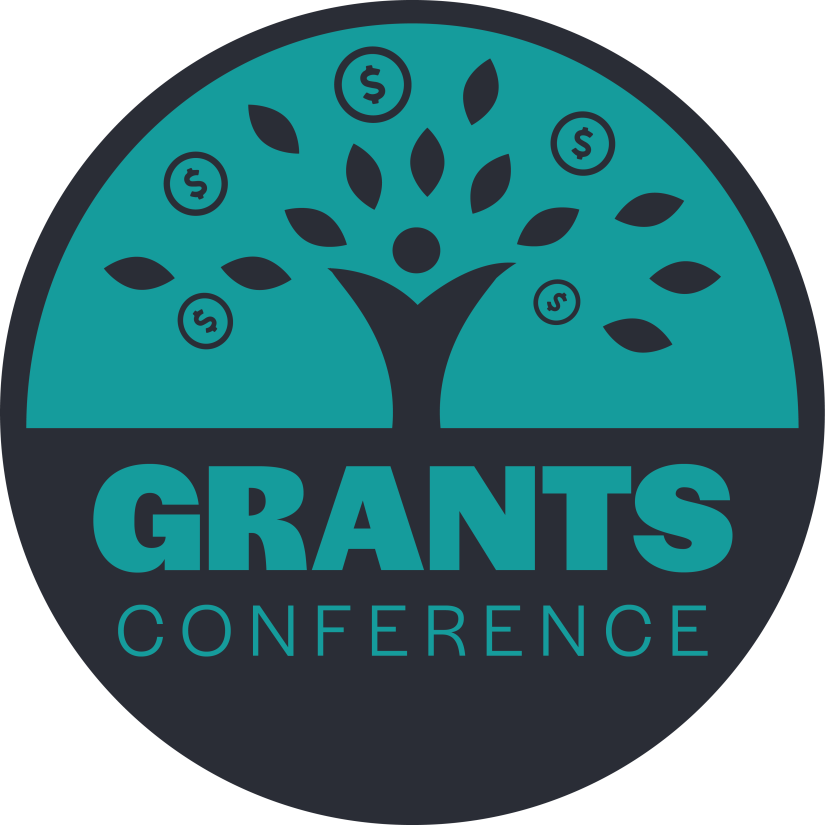 Post-Award Reporting
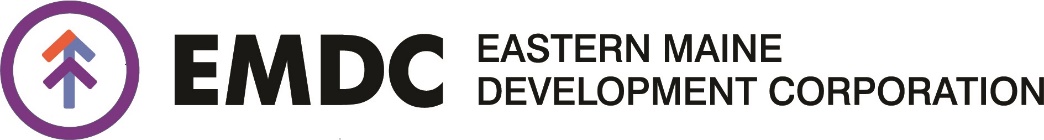 Notification of Grant Award
Thank you letter and/or execution of contract
Press releases
Social Media
Organizational publications
Web site
Newsletters
Brochures
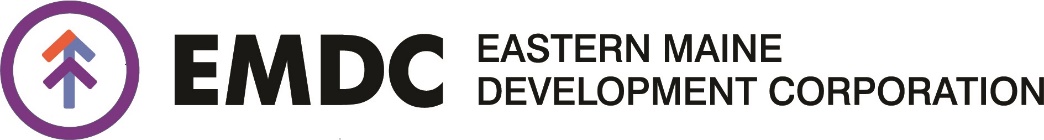 Post-Award Reporting
Award Conditions
Financial reporting
Interim and final narrative descriptions
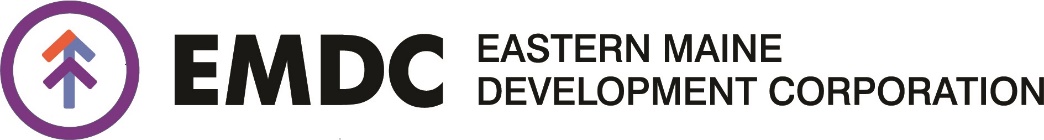 Post-Award Reporting
Determine your reporting schedule
Identify specific forms and reports to be submitted
Process to submit reports
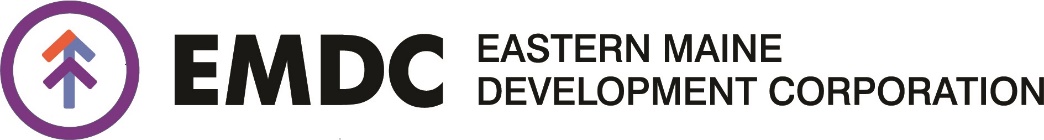 Questions?

Dr. Vicki L Rusbult
Director of Community & Business Services
vrusbult@emdc.org
207/974-3238

Ashley Bubar
Director of Finance
abubar@emdc.org
207/974-3237
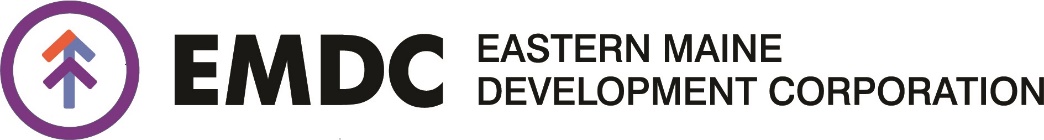